NEW MEMBER APPLICATION 
& “AP STATUS”
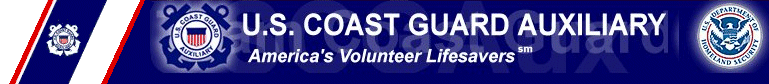 1
APPROVAL PENDING STATUS
The primary reason new applicants complain about the PSI process and fallacies about limitations in AP status is:

It hasn’t been properly explained from the start!
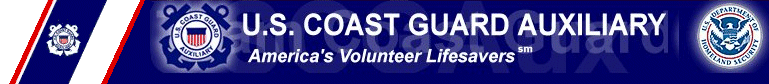 2
WHAT YOU WILL LEARN
Assisting new applicants through the application process
The importance of completing the application fully
Time expectations re the Personal Security Investigation (PSI) process
What is “Approval Pending” (AP) status
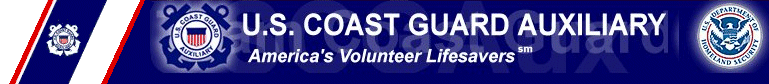 3
THE APPLICATION PROCESS
As a Flotilla leader, one of your most important duties will be recruitment and retention of members.
The initial contact with prospective members is critical … it’s the “first impression”.
Assign a mentor (may be the FC, VFC, FSO-HR, etc) to assist with completing the 7001 New Member Application.
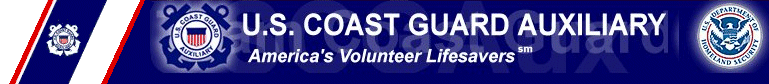 4
COMPLETING THE APPLICATION
The 7001 Form must be completed fully and accurately!
Any information omitted or falsely stated will likely result in an “Unfavorable” determination from the USCG Security Center (SECCEN).
At best, omitted information will delay the process.
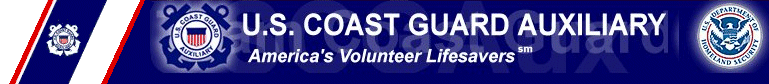 5
EXPECTATIONS!!!
SECCEN has been severely constrained over the last few years by funding limitations.
The mentor must fully explain that the PSI may take from several months to a year or more in some cases.
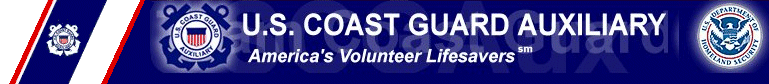 6
EXPECTATIONS!!!
The PSI may be delayed by one or more of the following:
Incomplete or inaccurate information
Poor quality fingerprints
Missing documentation
Missing signature(s)
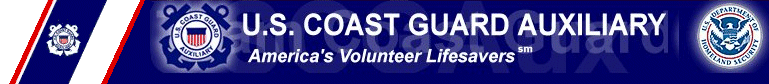 7
EXPECTATIONS!!!
If the applicant has a current security clearance, the PSI process may be accelerated.
If the applicant held a security clearance in the past, it must be disclosed but will not necessarily accelerate the PSI.
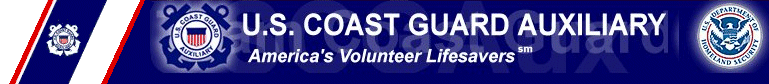 8
QUESTIONS RE THE PSI
Questions re the PSI should be routed through the applicant’s chain of leadership.  To do otherwise is a violation of Auxiliary policy.
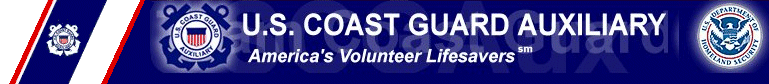 9
APPROVAL PENDING STATUS
Once an application has been accepted, the applicant is placed in “Approval Pending” (AP) status.
The mentor should make clear to the applicant that there are very few limitations on the applicant’s activities.
The primary limitations are:
Cannot receive an Auxiliary I.D. card
Qualify as a Fingerprint Tech or Citizenship Verifier
Hold an Elected or Appointed Office (unless waived by DIRAUX)
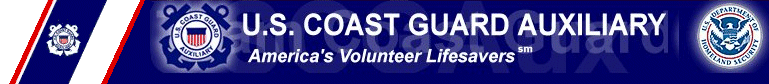 10
APPROVAL PENDING STATUS
As noted, there are few limitations for members in AP status!
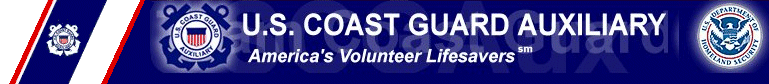 11
APPROVAL PENDING STATUS
The answer is “YES” to all of the following questions:
Is a member in AP counted on unit rosters?
Are AUXDATA entries made for members in AP?
Are members in AP considered employees of the Coast Guard?
If assigned to duty by an appropriate order issuing authority
Acting within the scope of employment during such assignment
Abide by the Auxiliary governing policies
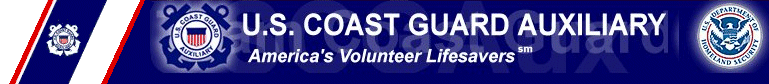 12
APPROVAL PENDING STATUS
The answer is “YES” to all of the following questions:
Are members in AP status allowed to vote at Flotilla meetings?
Do members in AP pay dues?
Are members in AP authorized to participate on Auxiliary committees and ceremonial events?
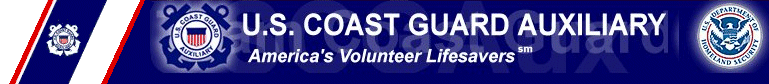 13
APPROVAL PENDING STATUS
The answer is “YES” to all of the following questions:
Are members in AP authorized to take courses and are course materials provided for them?
Are members in AP authorized to perform and have signed-off all tasks that must be completed to earn a qualification in any program?
May members in AP offer surface and air facilities for use?
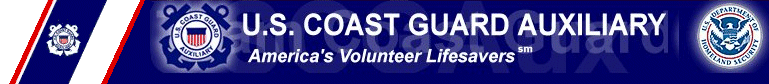 14
NEW MEMBERS
Keep them involved and coming to meetings or you will lose them!
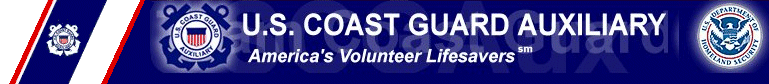 15
END OF PRESENTATION
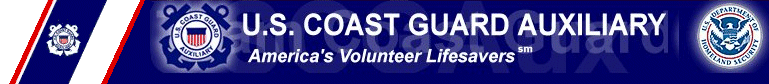 16